Let us start by saying:
We are really excited 
to be working with
you and your children!
Meet our Year 6 Team
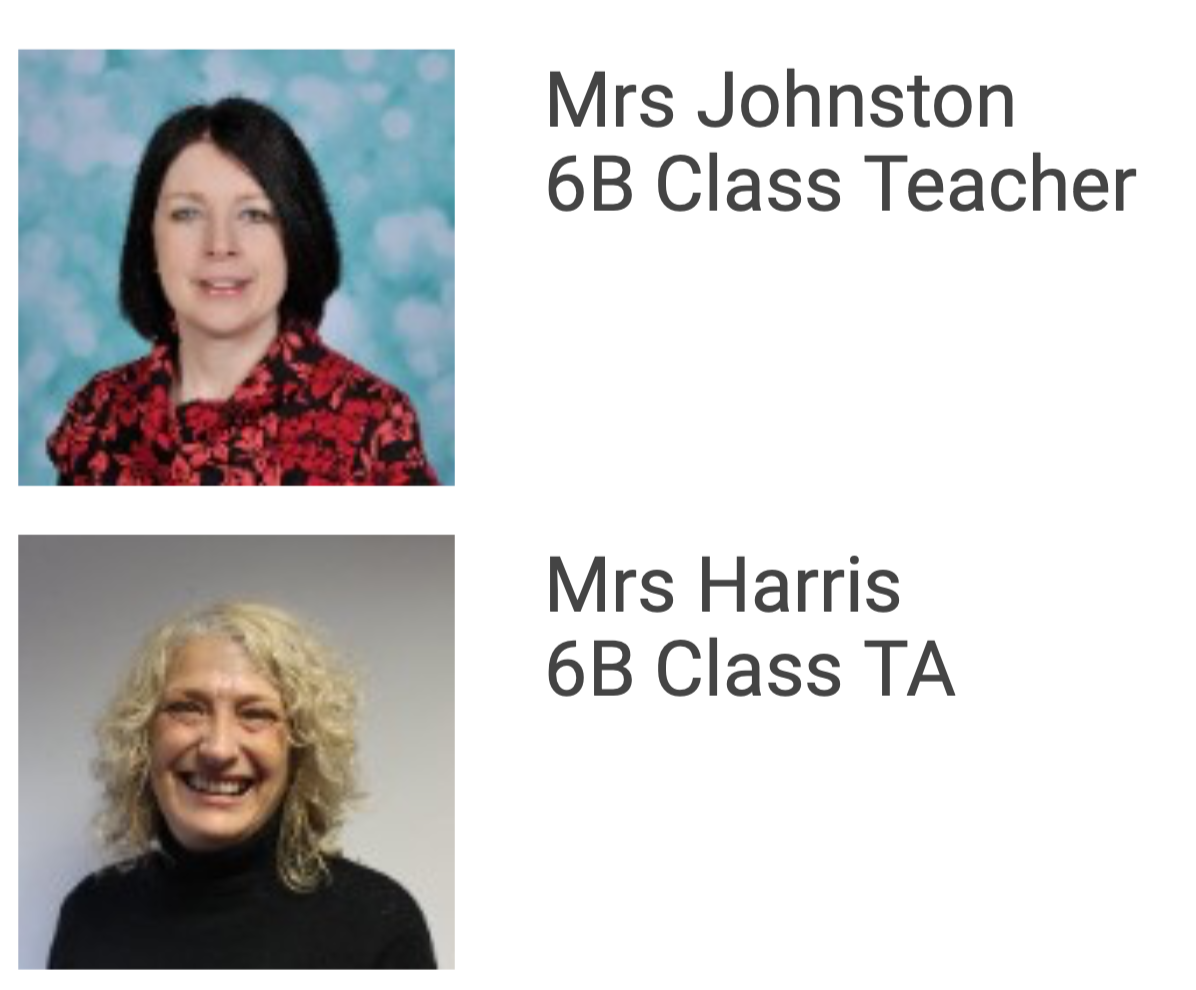 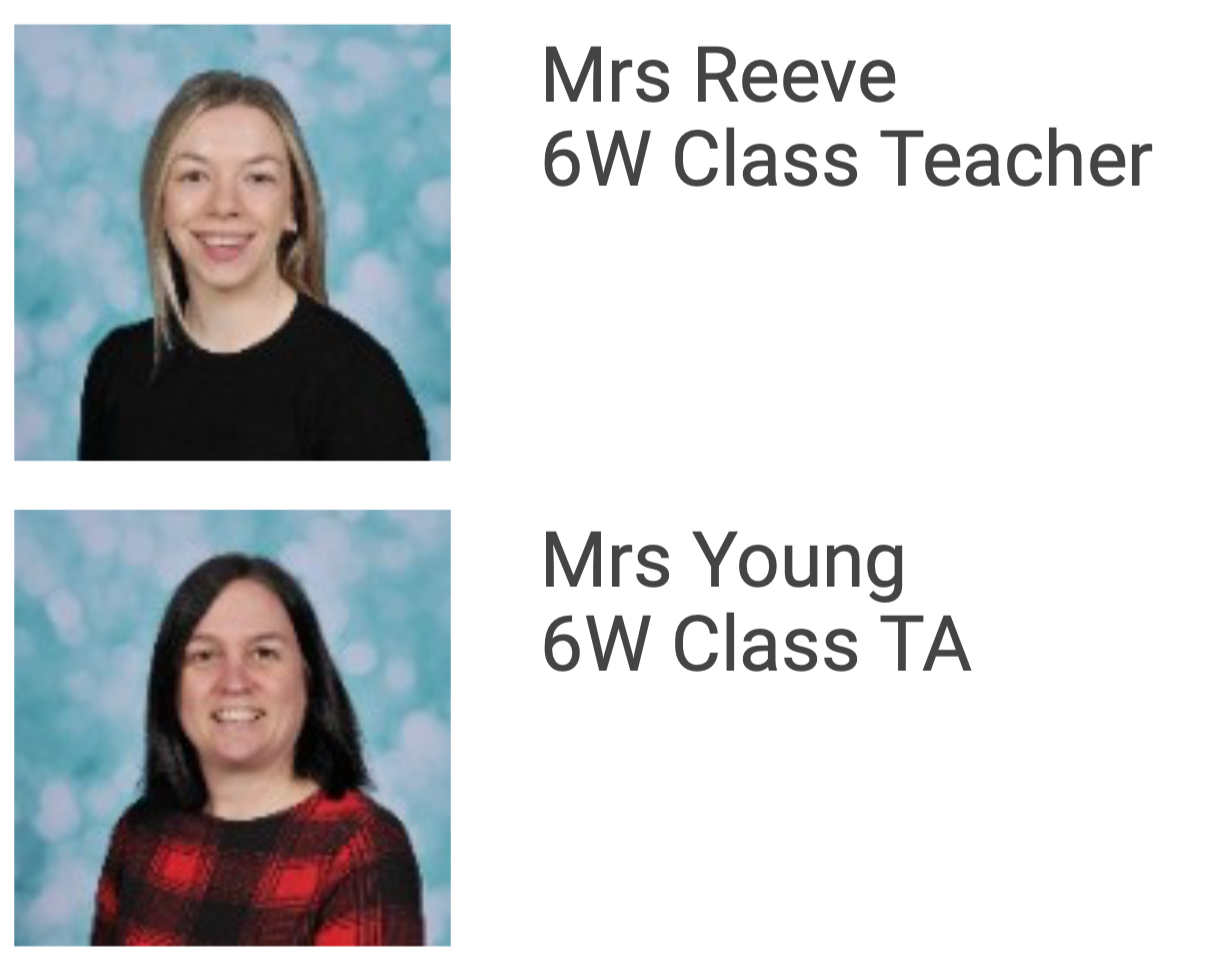 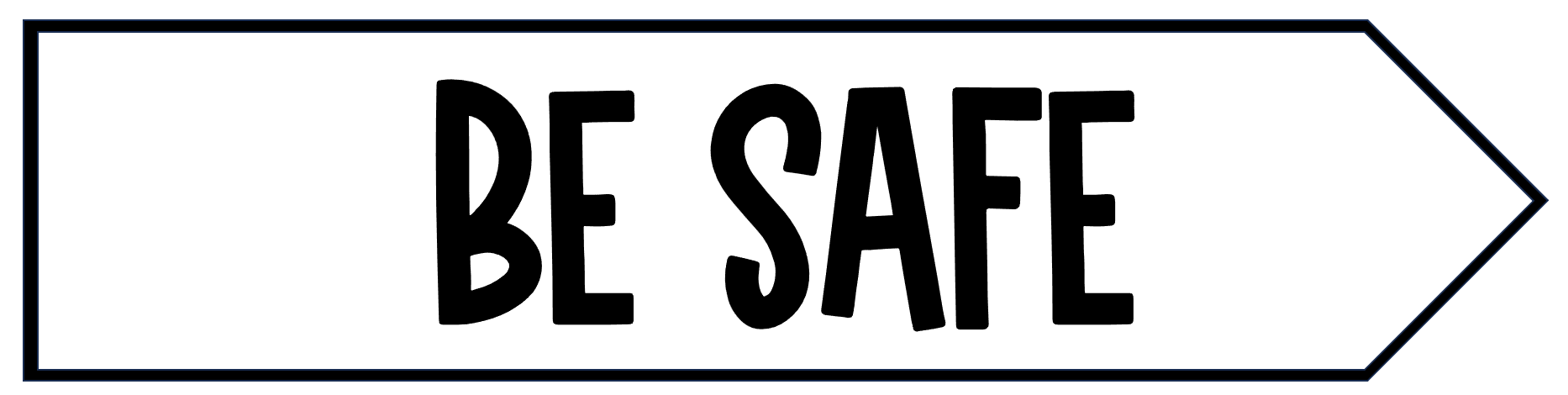 Our school rules:
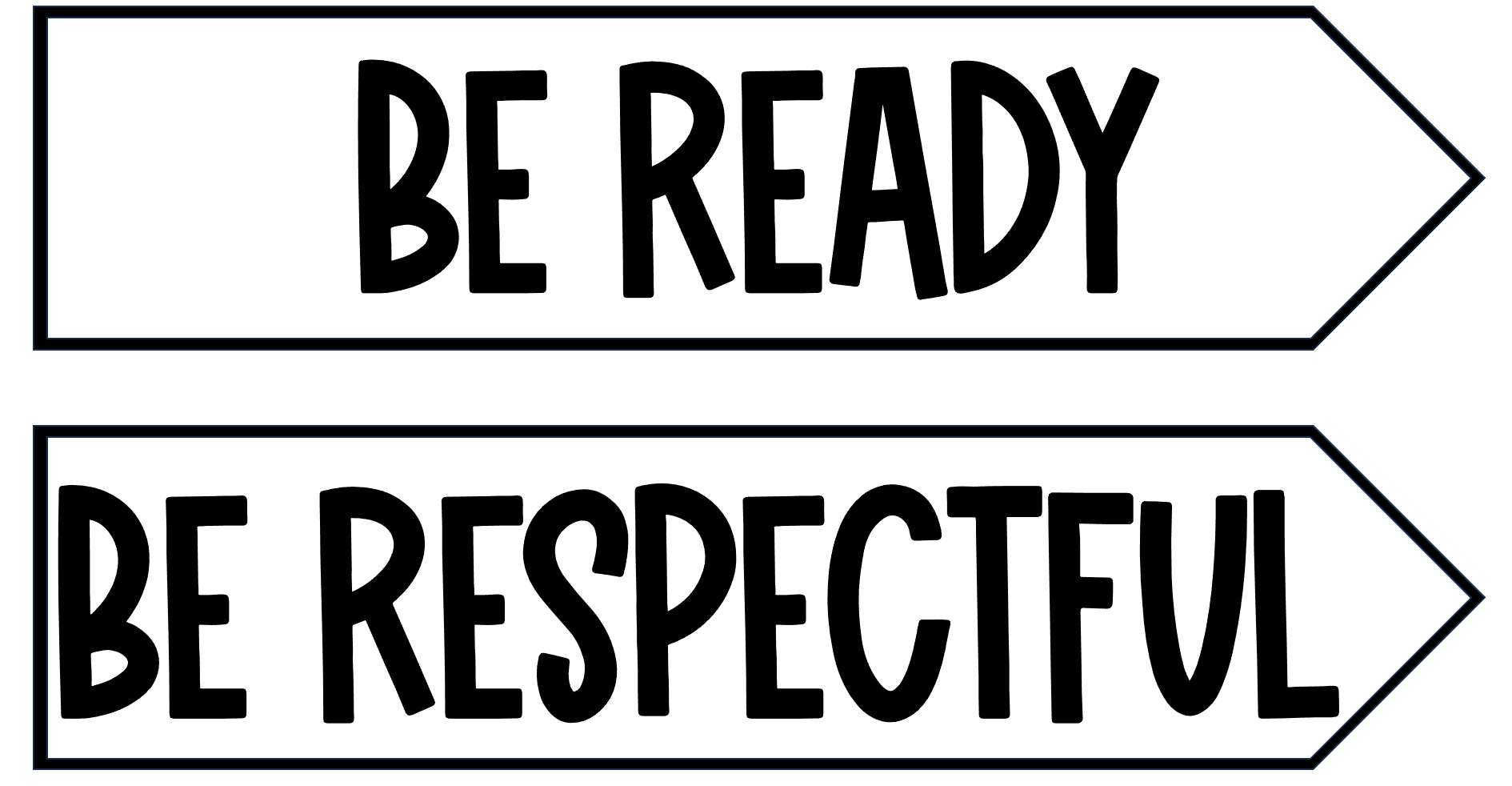 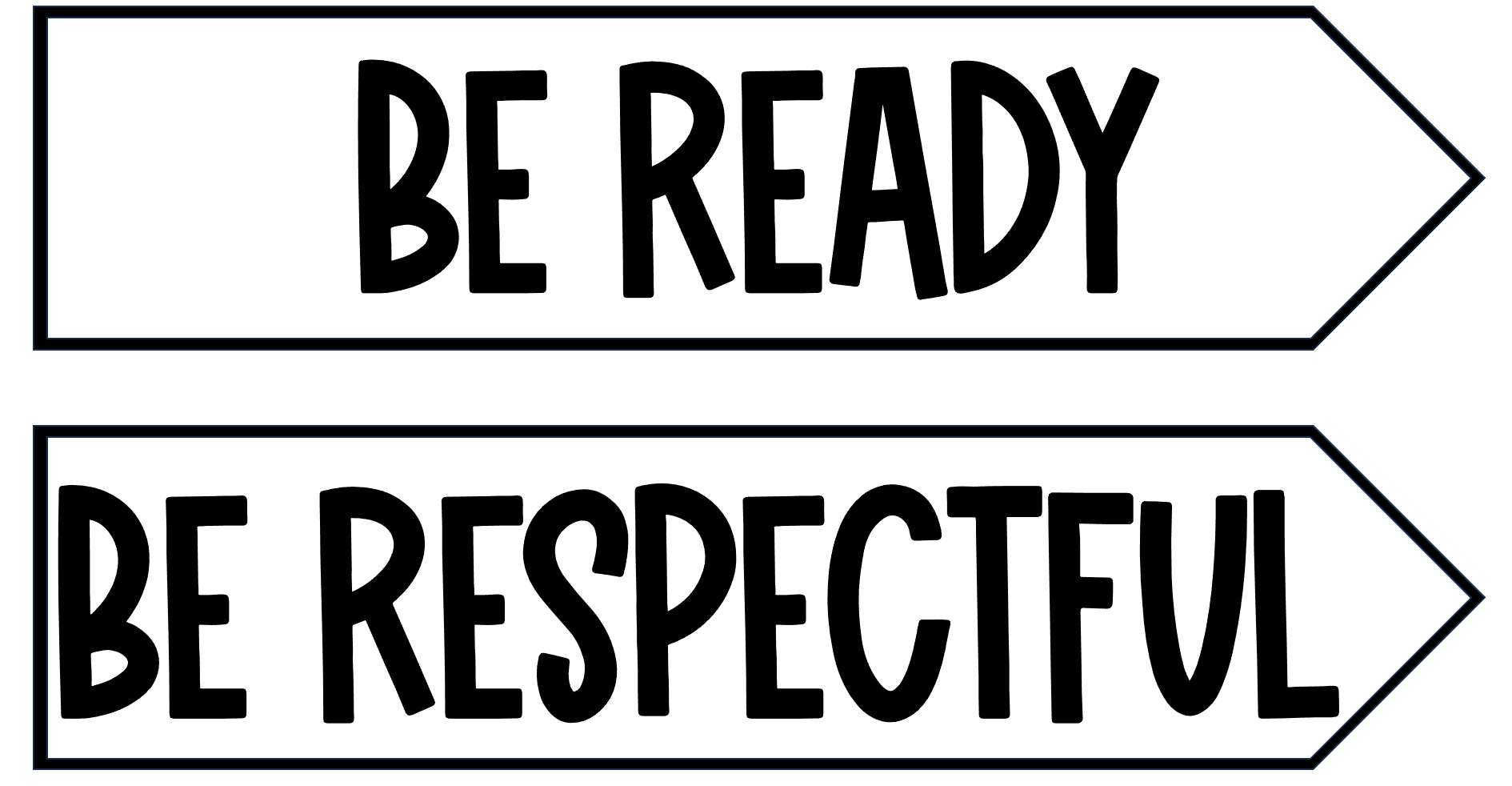 rewards
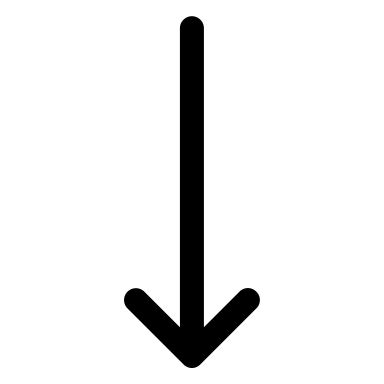 If you exceed the expected behaviours…
expected behaviours
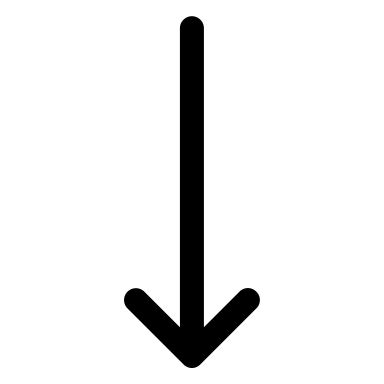 If you don’t meet the expected behaviours…
Reminder
Warning
sanction
rewards
House points – in your book you might see 1HP
Recognition board
Happy mail 
Shining stars
Phone call home to parents 
Golden time 
Extra Playtime
sanctions
Time out of class  e.g. wet area, another teacher
Reset Room – lunchtime 
Phone call home
SLT involvement 
Loss of privileges e.g. sitting on benches in assembly
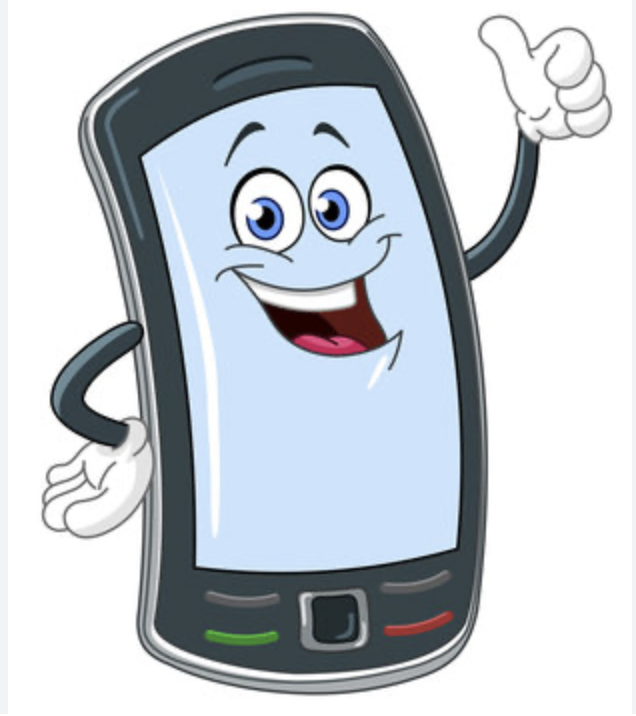 Phones
Phones are collected in when the children arrive at school and redistributed at the end of the school day.
Water bottles
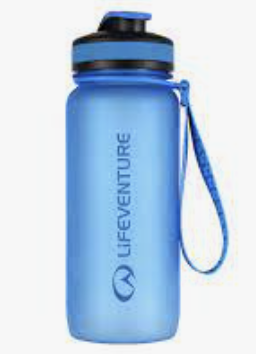 We actively encourage the children to drink. Children should bring a filled water bottle to school with them and keep it in the classroom. There is a box in each room, which they can access at any point during the day.

Bottles are taken outside during break, lunch and PE.

We encourage the children to refill their bottles during break times and come to school with a full bottle to maximise learning time.
Daily Timetable
When the children arrive at school, before the register is taken, they complete Maths Morning Fluency Work.

Our first lesson is Maths then into Guided Reading. 

Straight after break, we go into an English lesson and finish the morning with Spellings. 

Wider curriculum topics are covered in the afternoon lessons.
Our PE day is now on Monday. 
Please ensure your children wear their PE kit to school on Mondays.
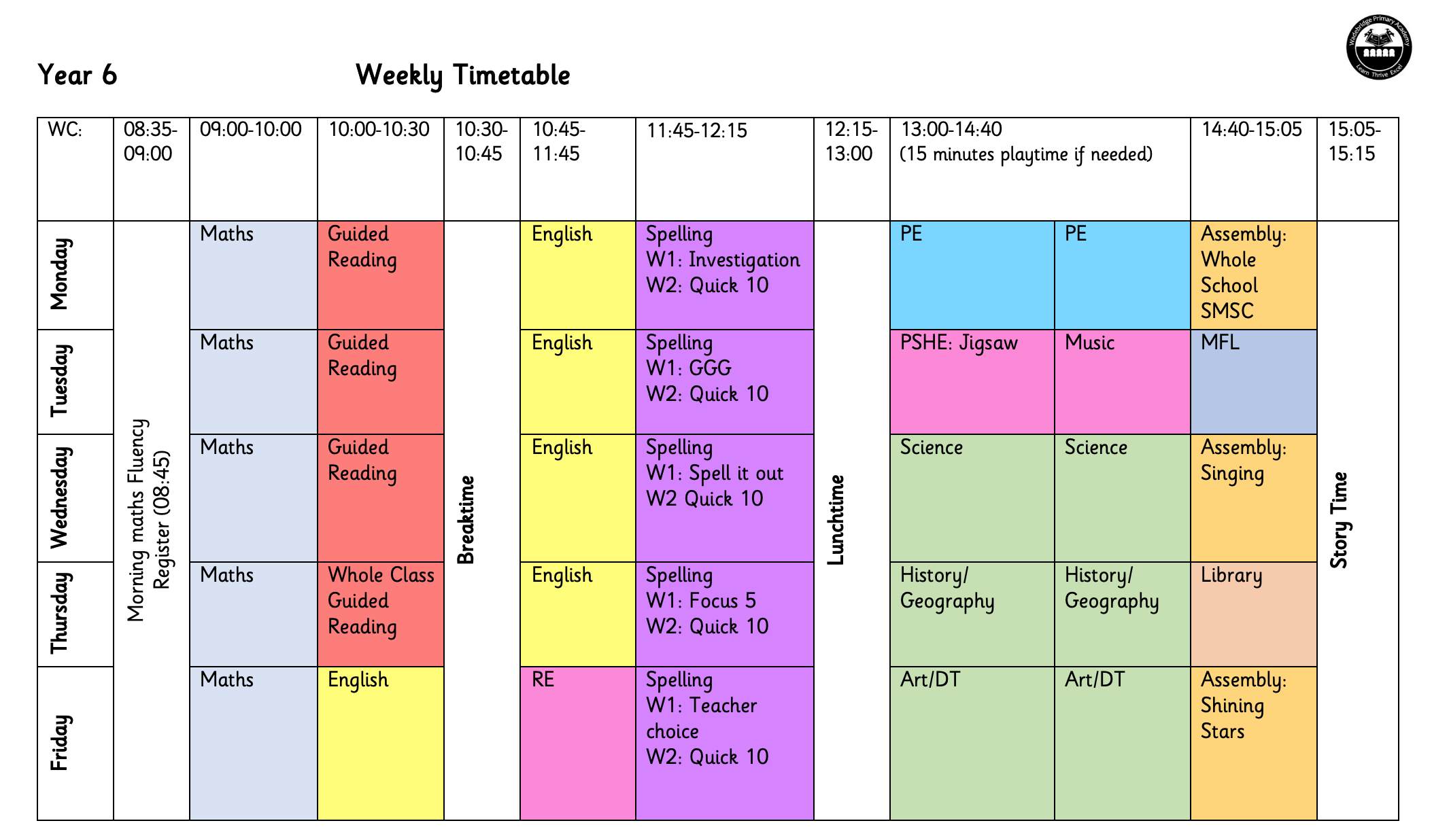 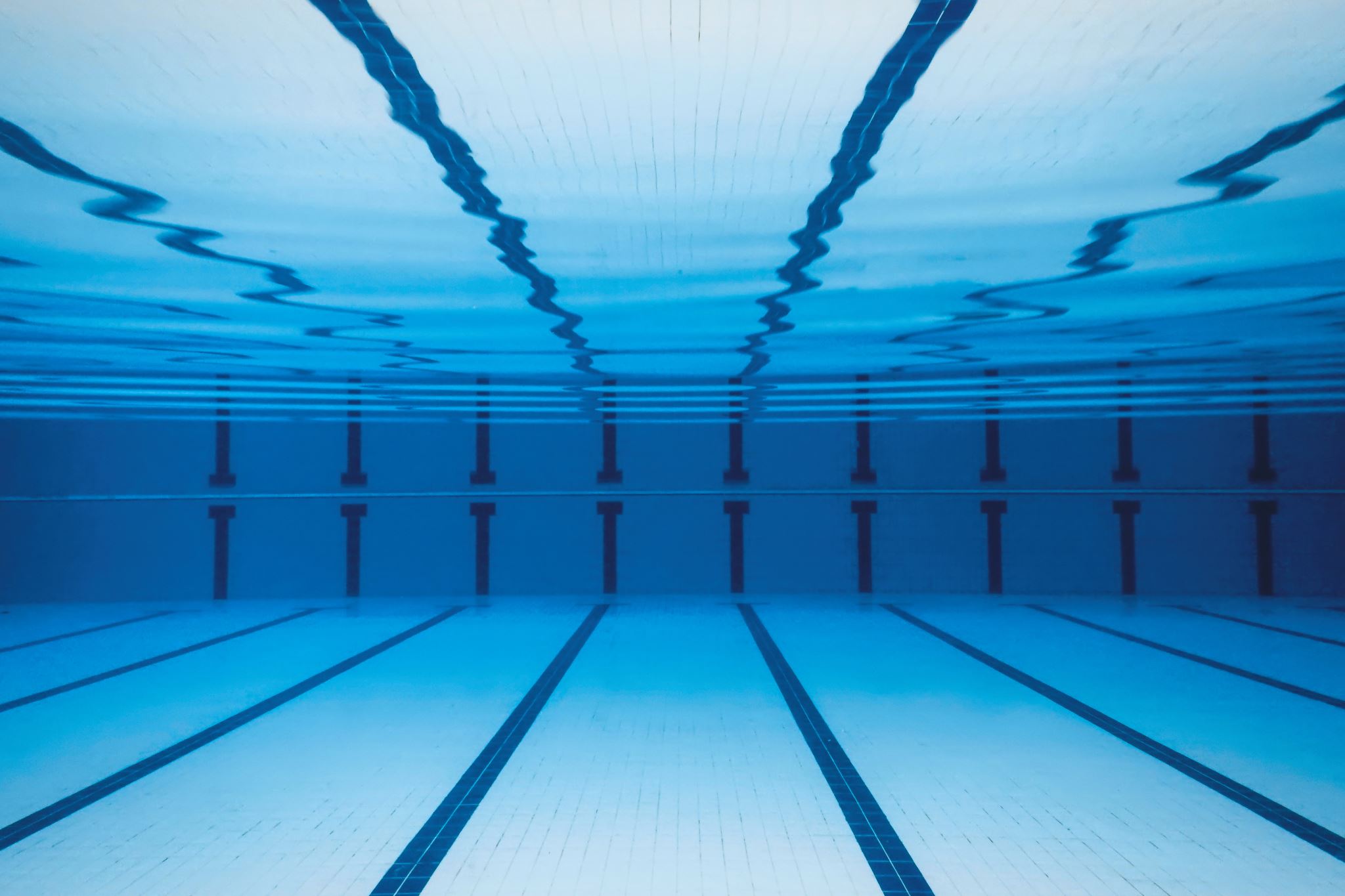 Swimming
We will be swimming from Wednesday 27th September until Wednesday 1st November (5 weeks excluding the half term week).
Home Learning
At home, please encourage your child to:
Read regularly and fill in their reading record.
Use TTRS to learn/embed their times tables.
Complete weekly homework – this will alternate between a SPAG and maths worksheet.
Use Nessy (if they have an account). 

Optional choosing grids will be available every term, these are activities that will be linked to our Wider Curriculum learning. Work completed will be shared and celebrated in class.
Year 6 Topics
Autumn Term – World War 2 

Spring Term – Evolution

Summer Term – Ancient Greeks
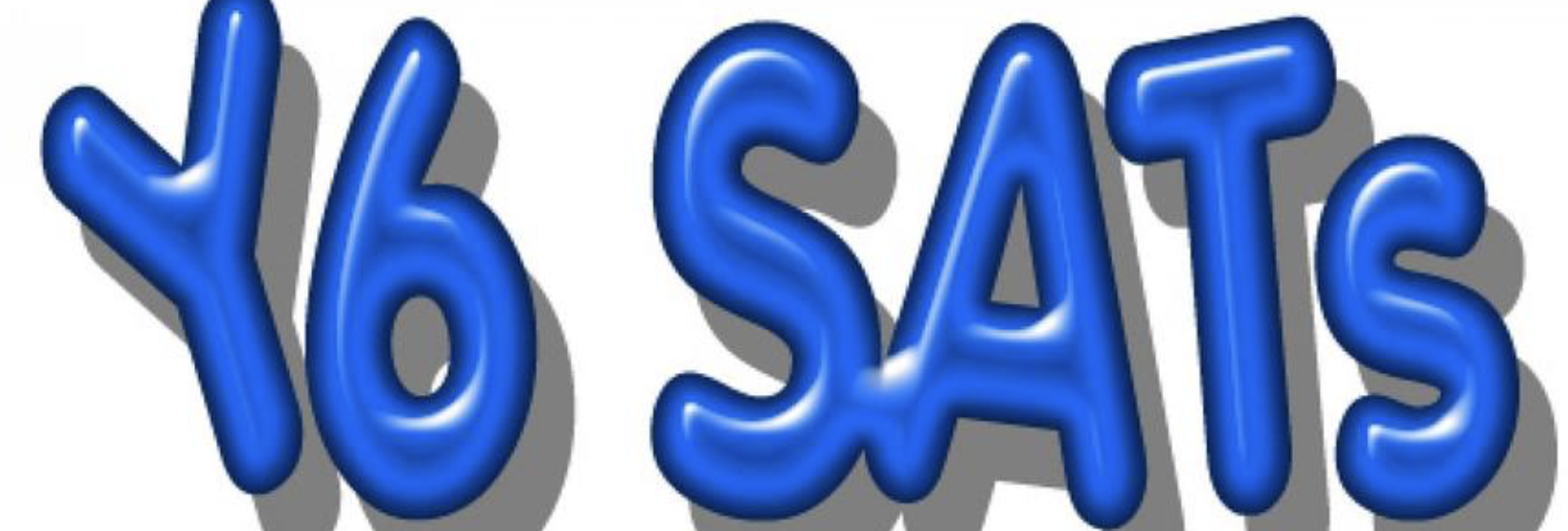 Year 6 Residential Trip 2024
Bristol 
3 days and 2 nights
Mrs Orme, who has organised this,
 will explain more…
We are going to have a great year!
Throughout the year, if there is anything you would like to discuss with us please feel free to pop in for a chat, leave a message at the school office or email secretary@wadebridgeprimary.co.uk
Any questions?